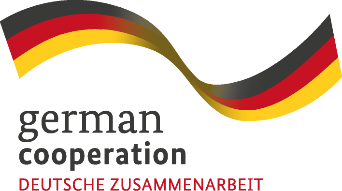 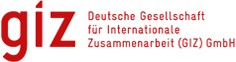 3ème Réunion en ligne pour la CdP1
“l’observation du marché du travail comme base  essentielle de services de l’emploi efficaces pour les jeunes”

3 Octobre 2019:  12h00 – 13h45 GMT
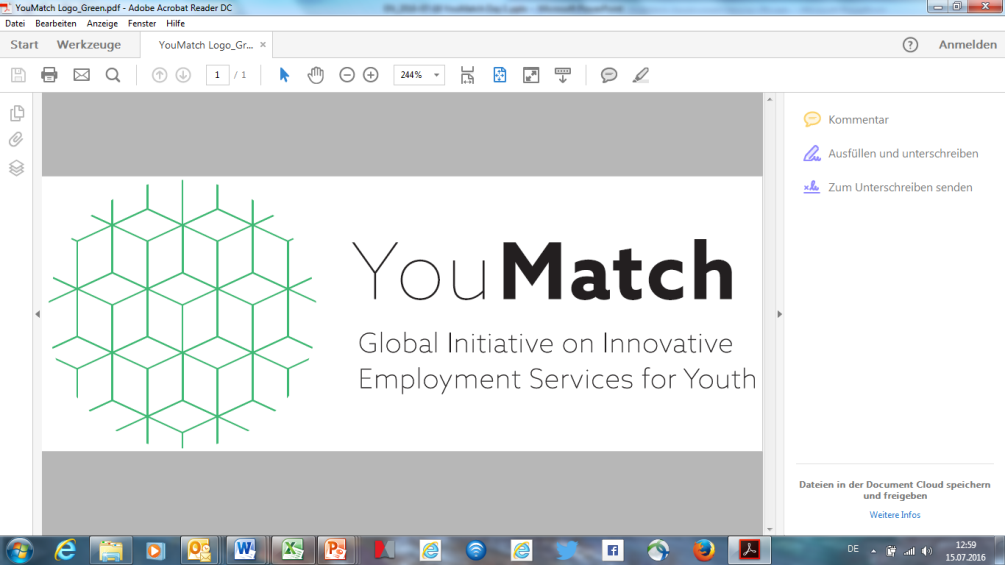 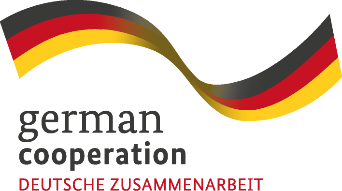 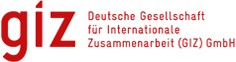 Quelques "règles" pour la reussite de notre reunion :
Enregistrement de la reunion pour l’interet de la documentation 
Verification de votre camera et microphone
Partage de l’ecran pour les presentations
Gestion des interventions 
Mettre a muet ou activer le micro
Activer et desactiver votre video
Envoyer un message ecrit a quelqu’un ou a tout le monde 
Personnes d’appui:  tandem et giz point focaux
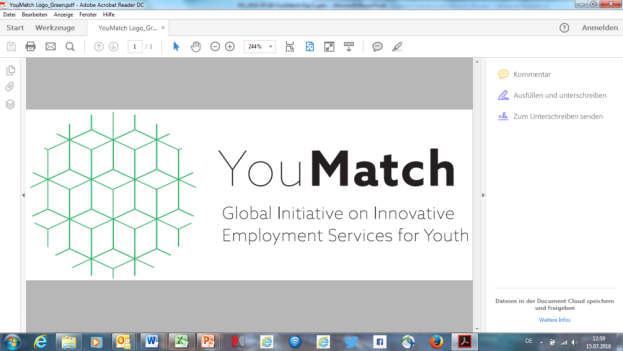 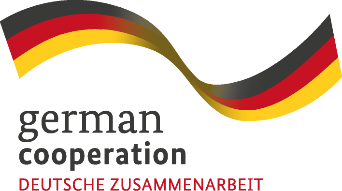 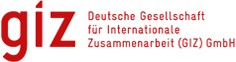 AGENDA
Introduction et rappel des résultats de Turin (10 mins)
Bienvenue   
Résultats de Turin 
Présentation du plan d’action (10 mins)
Echanges sur le plan d’action et validation (40 mins)
Prochaines étapes (20 mins)
Date de la réunion suivantes
Voyage d’etude 
Présentation du ASPYEE (20 mins)
Clôture  & évaluation de la réunion (5 mins)
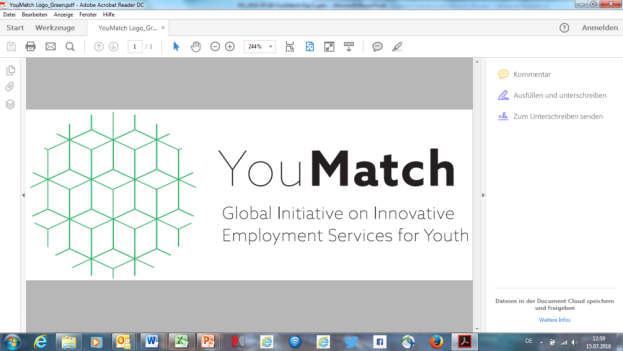 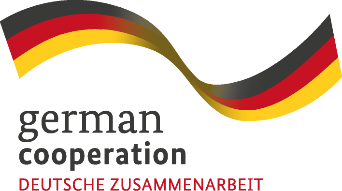 BIENVENUE “tous les membres”
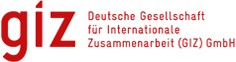 Rappel des résultats de Turin
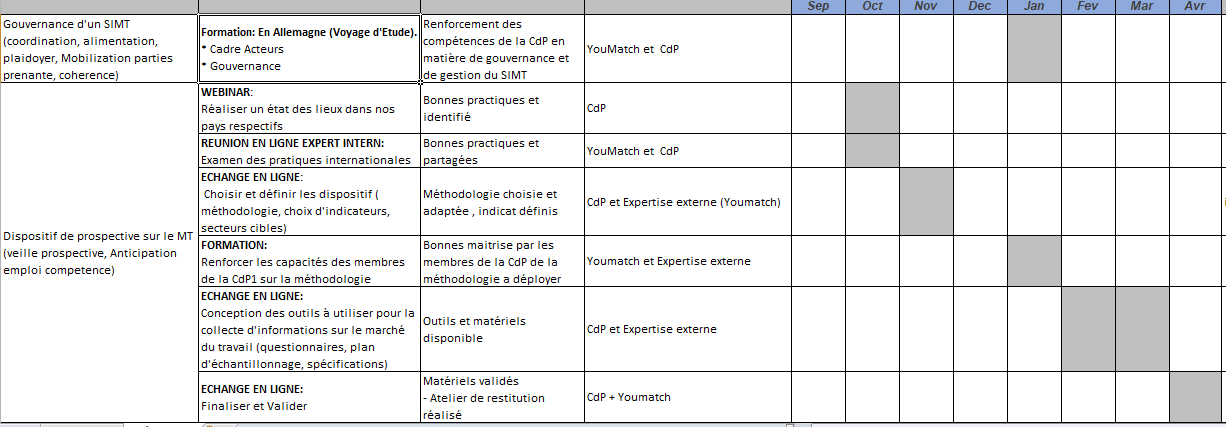 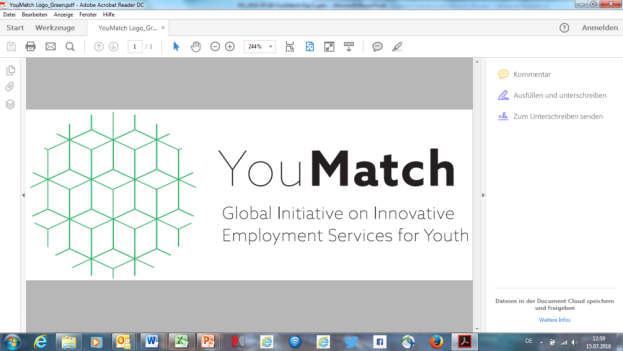 Plan d’action Conjoint  CdP 1 FR/ENG
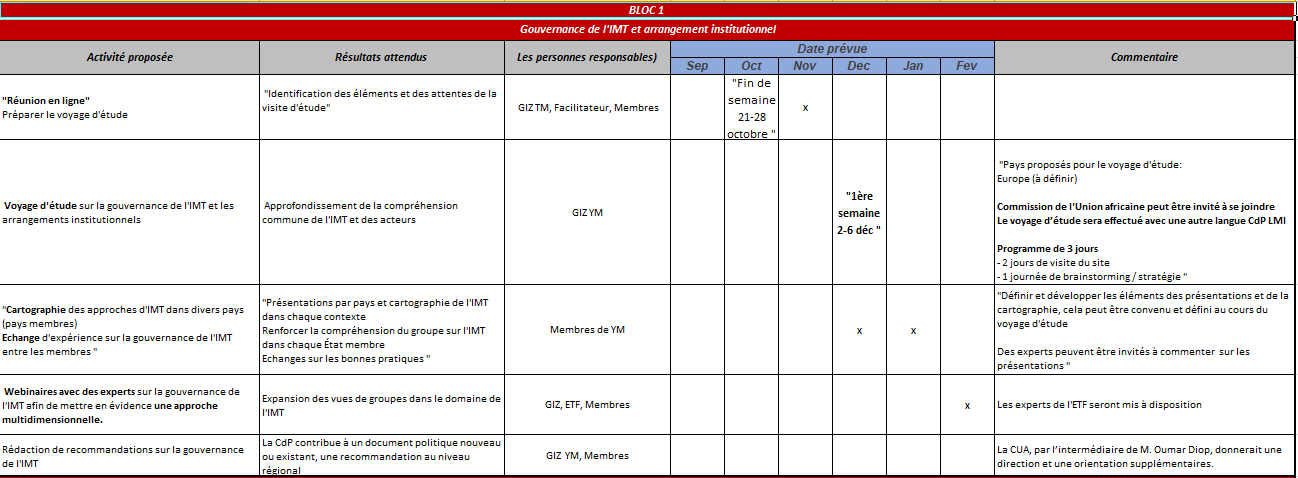 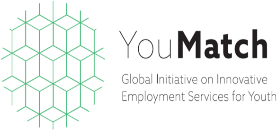 5
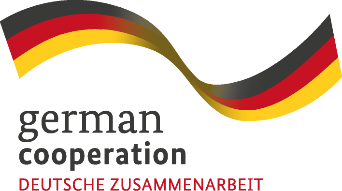 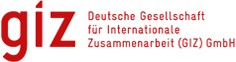 (Suite) du Plan d’action Conjoint
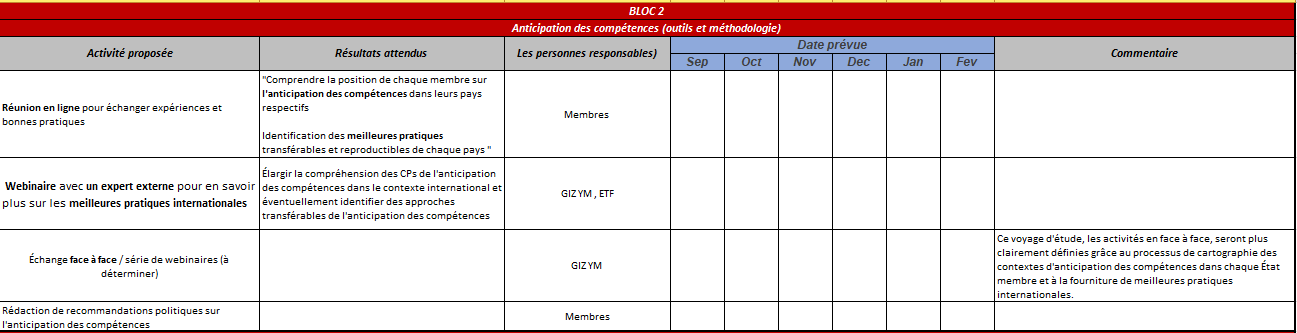 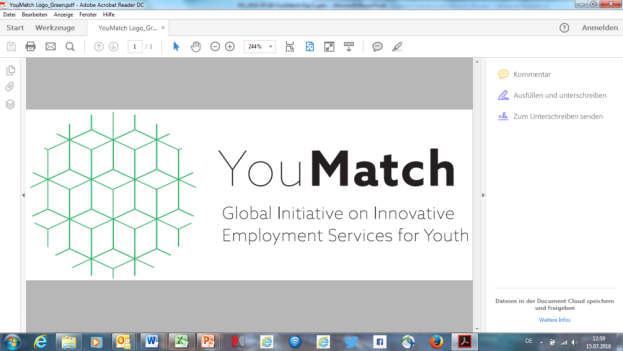 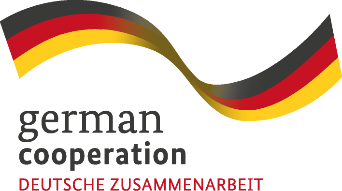 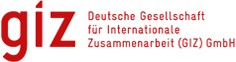 (Suite) du Plan d’action Conjoint
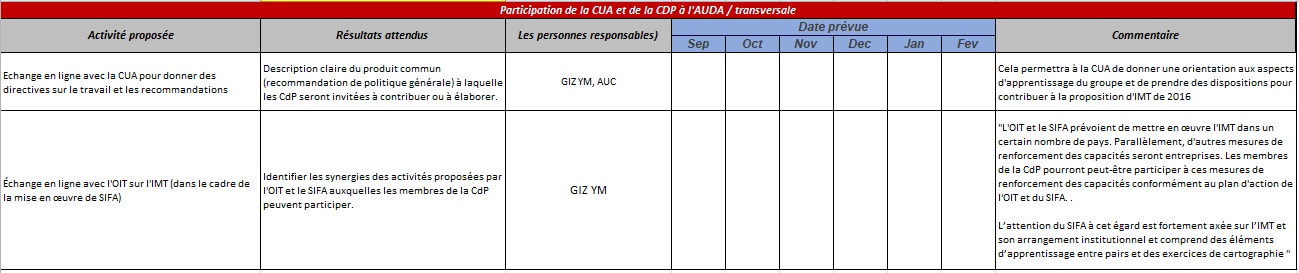 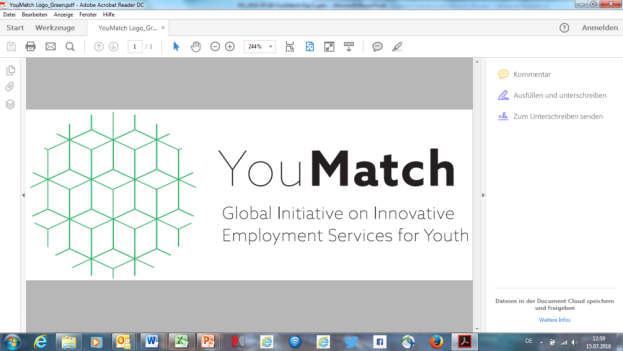 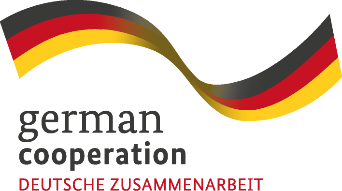 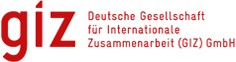 Echanges et validation du plan d’action
Collecter les idées et observations de tous les membres

Validation du plan d’action
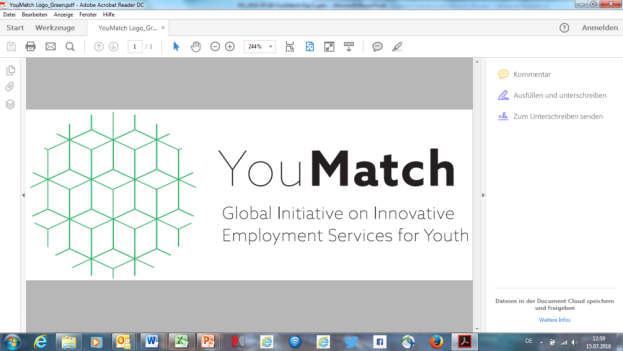 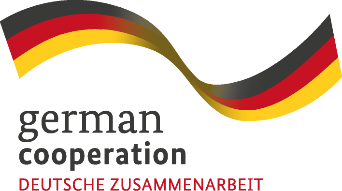 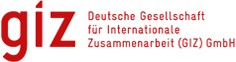 Prochaines étapes
Date de notre prochaine réunion virtuelle
Sujet de la prochaine réunion virtuelle
Voyage d’ études
Questions et observations
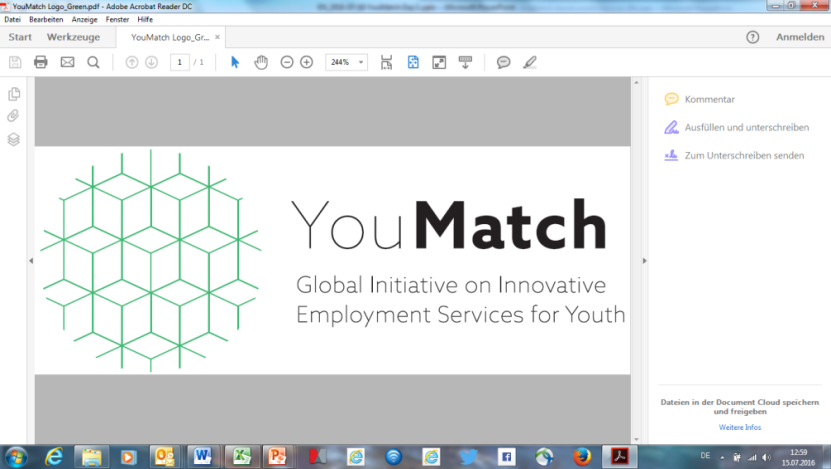 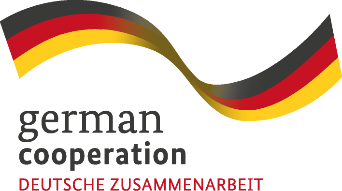 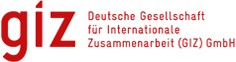 Présentation du portail ASPYEE
Par Honoré (GIZ-NEPAD)
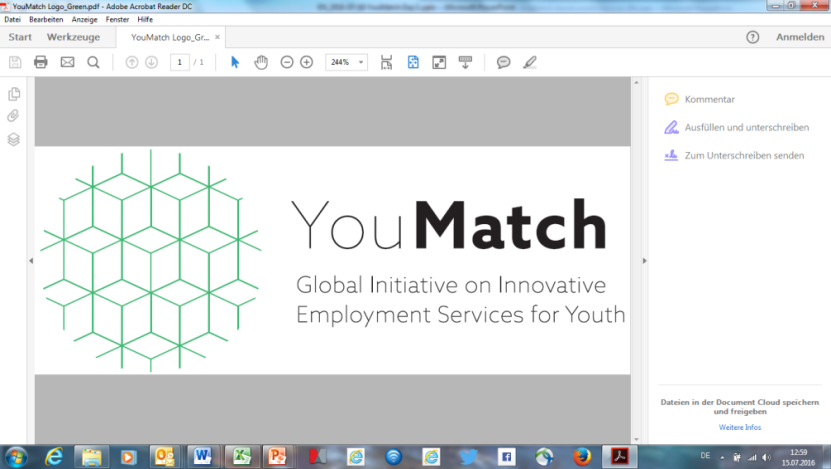 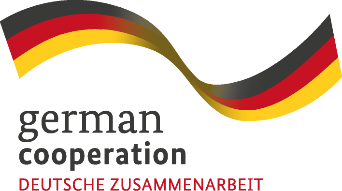 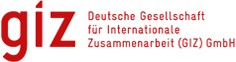 Evaluation
En une phrase, la motivation pour la future participation
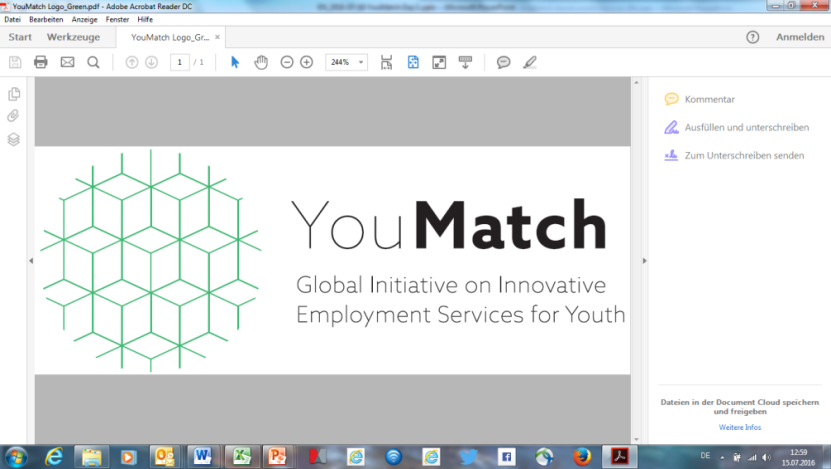 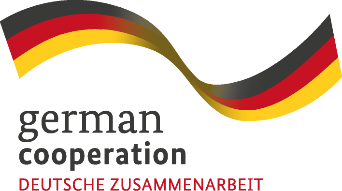 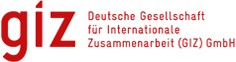 Merci beaucoup à tous
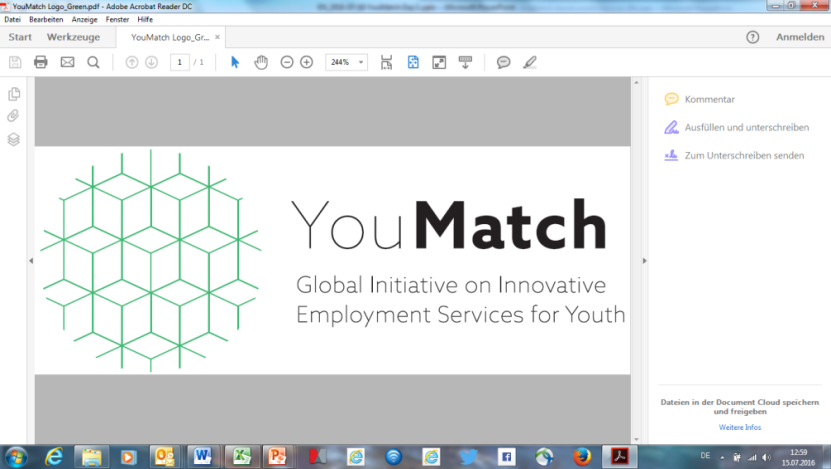